Cerebrospinal fluid proteomic profiling using mass spectrometry for biomarker discovery in canine non-infectious meningoencephalitis
Lynsey Petersen, Dr. Luke Wittenburg and Dr. Christine Toedebusch
Diagnostic and therapeutic shortcomings of canine non-infectious meningoencephalitis
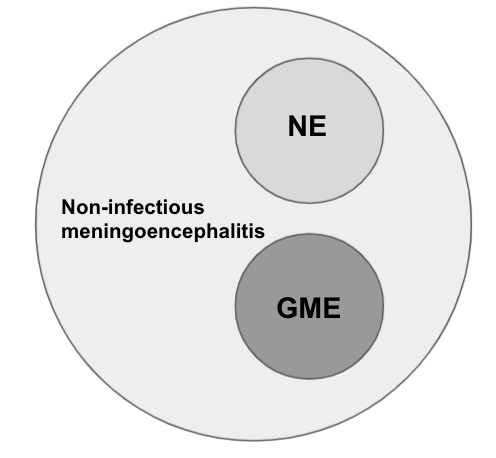 Canine non-infectious meningoencephalitis
25% of all CNS disease in dogs
Presumably immune-mediated
Histological subtypes
Diagnosis only by histopathology
No gold standard of treatment
Critical need for diagnostic and therapeutic biomarker!
Rationale for our hypothesis
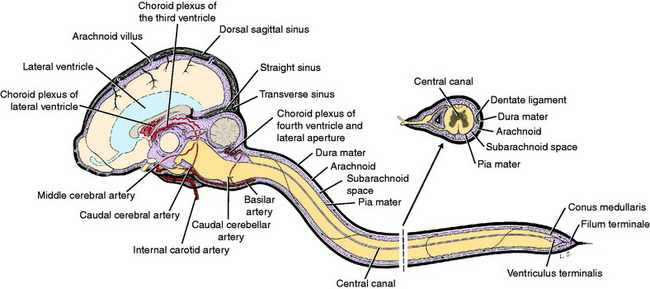 Proteomics mass spectrometry
Identification of peptides by mass:charge ratio
Has revealed thousands of potential biomarkers in human medicine
Cerebrospinal fluid (CSF) is the window to the brain
Hypothesis
CSF proteomic profiling using mass spectrometry will reveal a unique, readily detectable peptide signature that will aid in ante-mortem disease diagnosis and therapeutic monitoring of canine non-infectious menginencephalitits
Specific aims we will use to test our hypothesis
Specific Aim 1: Determine whether there is a unique peptide signature in the CSF of dogs with non-infectious meningoencephalitis
Specific Aim 1A:
Determine the CSF peptide signature of dogs with non-infectious meningoencephalitis relative to healthy controls using unbiased tandem mass spectrometry
Centrifuge samples and remove cellular materials
First steps to biomarker discovery...
Cleave proteins into peptides
Archived CSF samples from histopathologically confirmed cases:
Normal (n=6)
GME (n=6
NME (n=6
Label samples with tandem mass tags (TMTs)
Submit samples for mass spectrometry
Peptides aligned to canine proteome for protein ID
There are 92 differentially expressed proteins (DEPs) common in GME & NME relative to normal
748 proteins
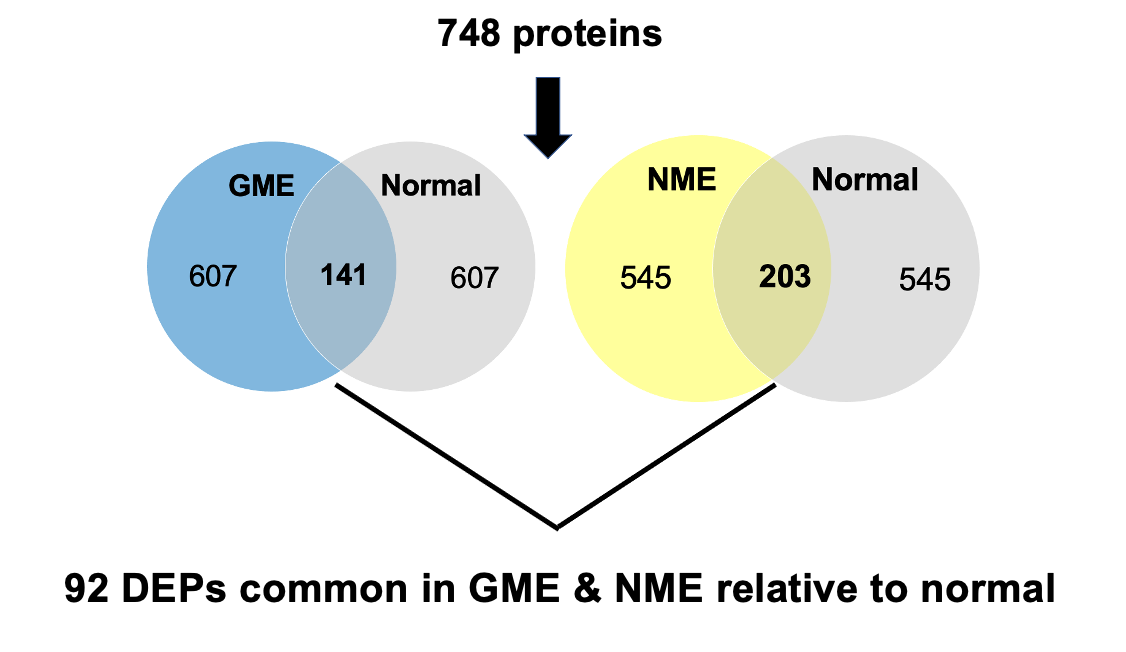 92 DEPs
Heatmap of 92 DEPs common in GME & NME relative to normal
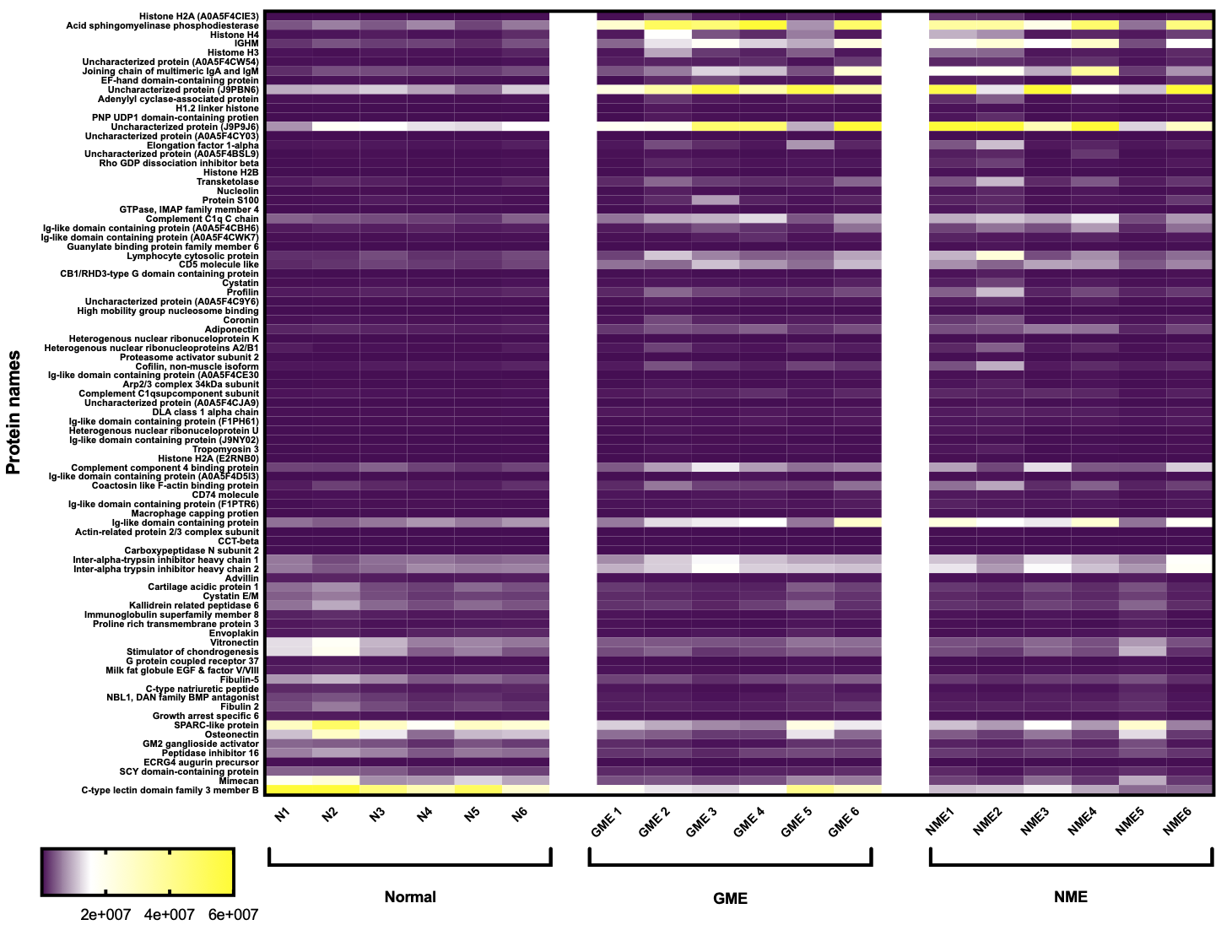 There are 32 differentially expressed proteins common in GME & NME relative to oligodendroglioma
748 proteins
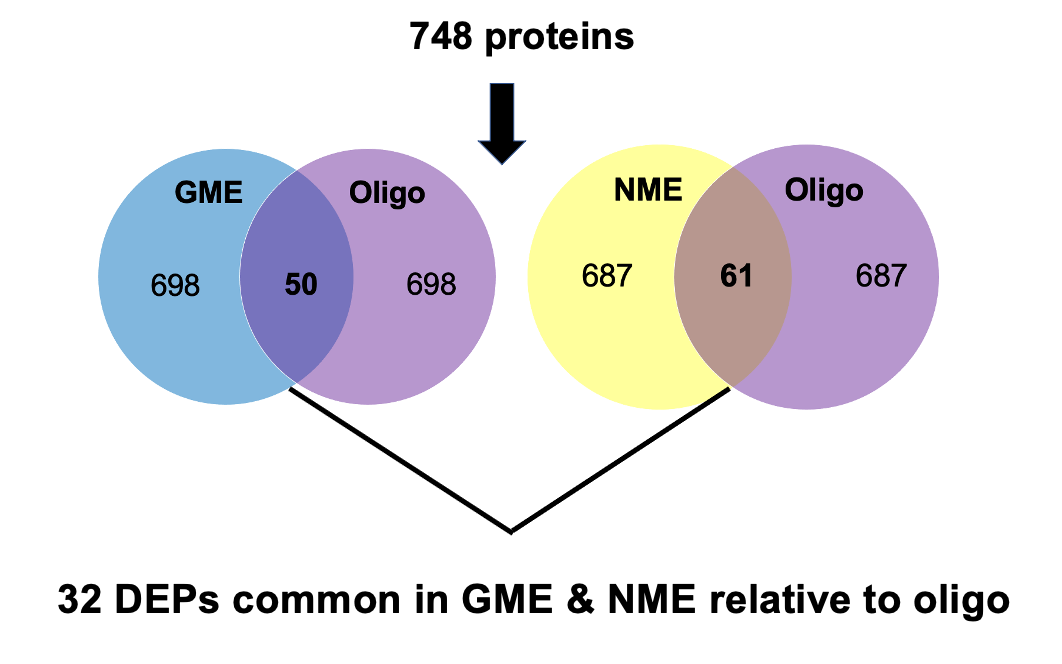 32 DEPs
There are 21 DEPs upregulated in both GME & NME relative to normal and oligodendroglioma
There are 21 DEPs upregulated in both GME & NME relative to normal and oligodendroglioma
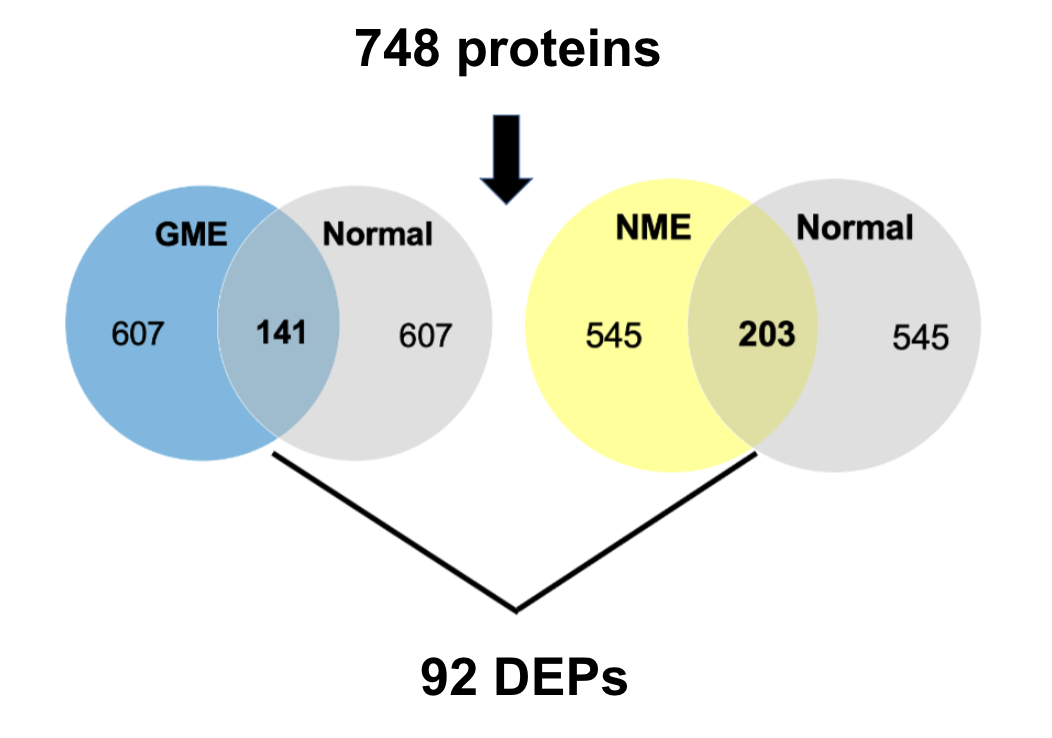 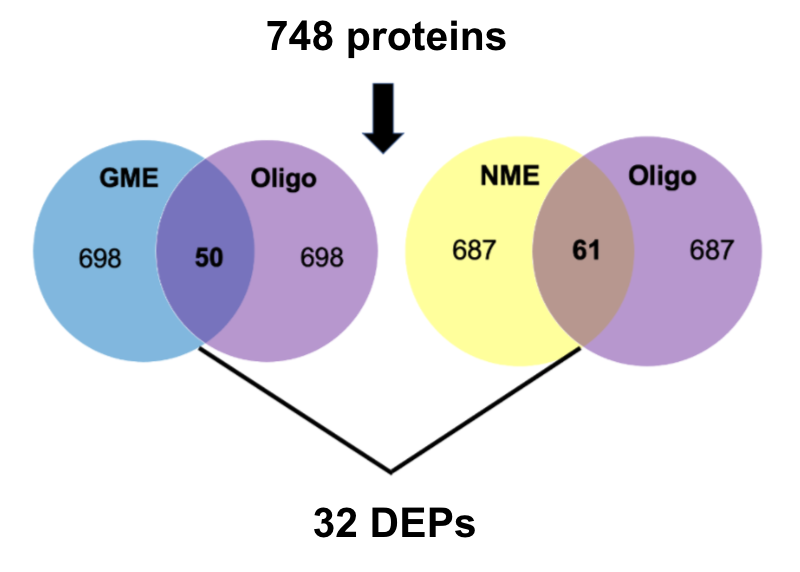 21 biomarker candidates!
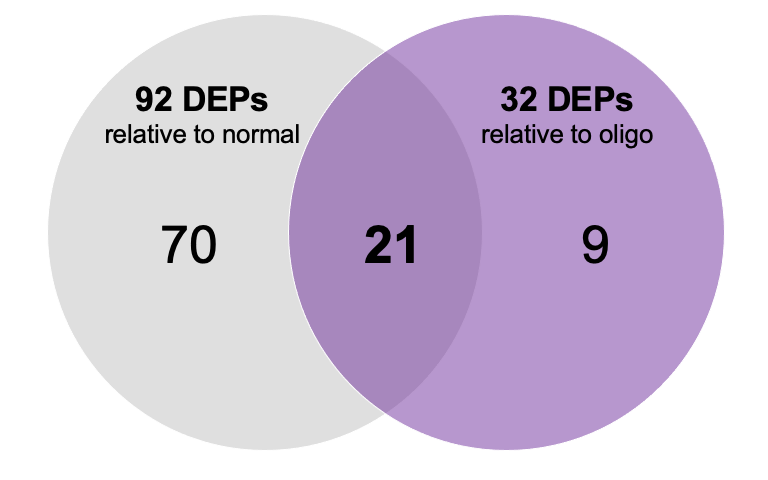 21 biomarker candidates!
Top biomarker candidates
Acid sphingomyelinase-like phosphodiesterase
Chitinase-3-like protein
A
B
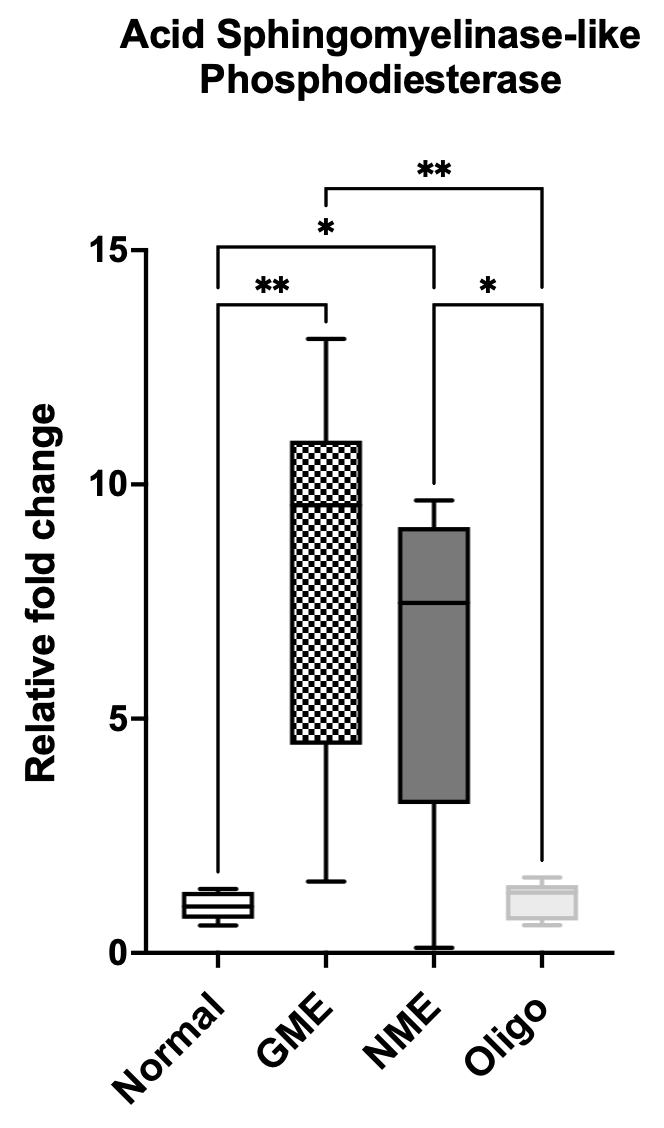 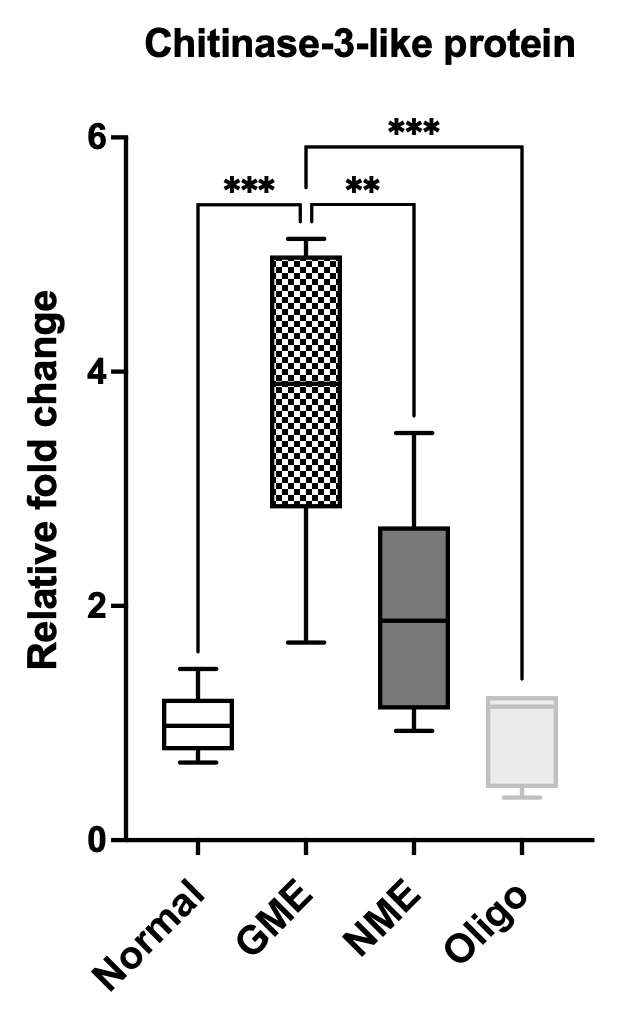 Next step towards biomarker discovery...
Top biomarker candidates:
Acid sphingomyelinase-like phosphodiesterase
Chitinase-3-like protein
Specific Aim 1B: Validation of biomarker candidates in original and new CSF samples via ELISA 
Normal (n=4)
GME (n=4)
NME (n=4)
Infectious meningoencephalitis (n=4)
Idiopathic epilepsy (n=4)
Summary
Reference library of the canine CSF proteome
21 DEPs upregulated in both GME & NME relative to normal and oligodendroglioma 
Acid sphingomyelinase-like phosphodiesterase and chitinase-3-like protein are top biomarker candidates for canine non-infectious meningoencephalitis
Conclusion
Canine CSF proteomic profiling using mass spectrometry is a viable biomarker discovery platform!
Rationale for:
Biomarker validation using larger cohorts 
Prospective studies to determine diagnostic utility
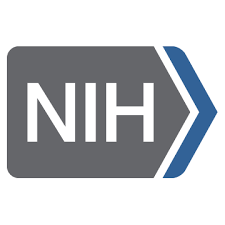 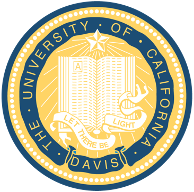 Acknowledgements
Student funding support
Students Training in Advanced Research (STAR) Program
NIH T35 Training Grant 5T35OD010956-22

Research Grant
Center for Companion Animal Health (2020-6-G)
NIH 5-K01 OD026526-03
Toedebusch Laboratory
Christine Toedebusch, DVM, PhD, DACVIM
Ryan G. Toedebusch, PhD
Blaire Consales, VMIII
Eshetu Debebe, CURE Scholar

Wittenburg Laboratory
Luke Wittenburg, DVM, PhD, DACVCP
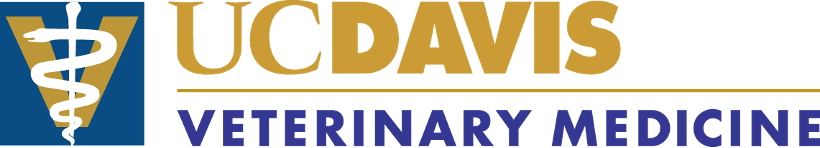 Questions?